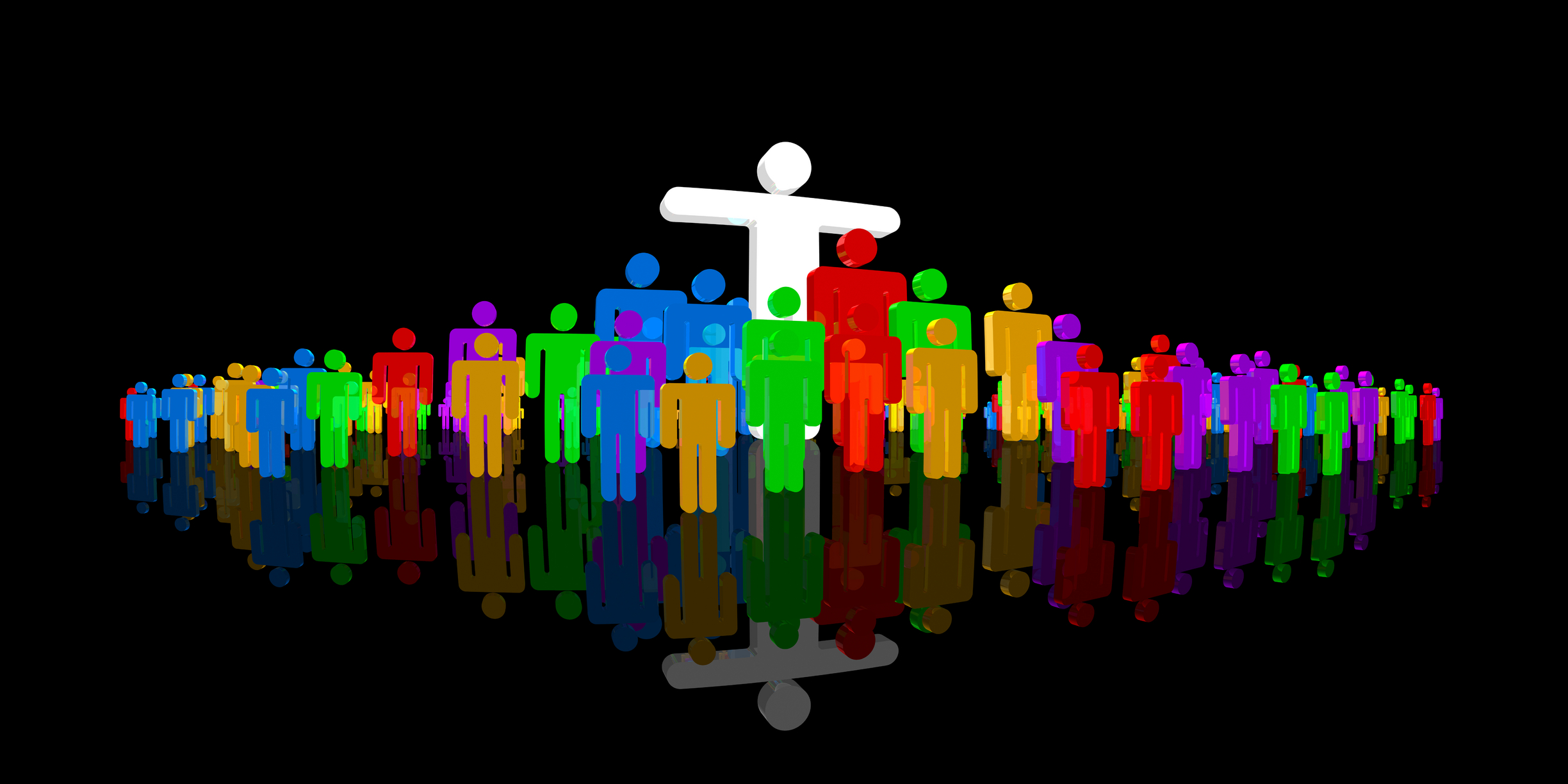 The LOCAL CHURCH
The LOCAL Church is…
“Fully Loyalty To God” (3rd ) 
“Built On Divine Communication” (10th)
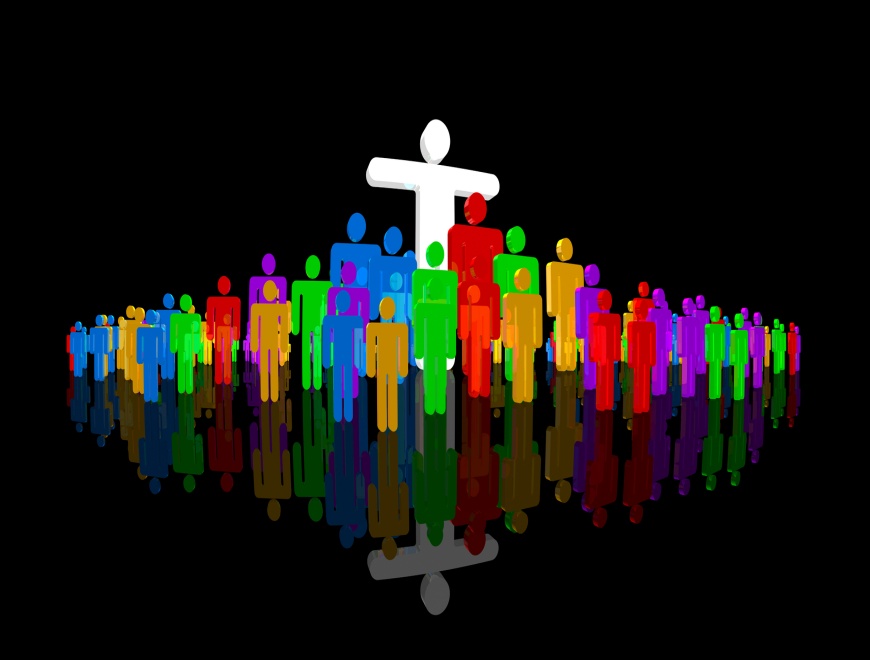 God's word must be honored. His communication must be the basis for all that we do as a local church…
 

1. Jesus- John 5:30, John 8:28, John 12:49
2. The Early Church- Acts 2:42
3. Our Teaching- 1 Peter 4:11
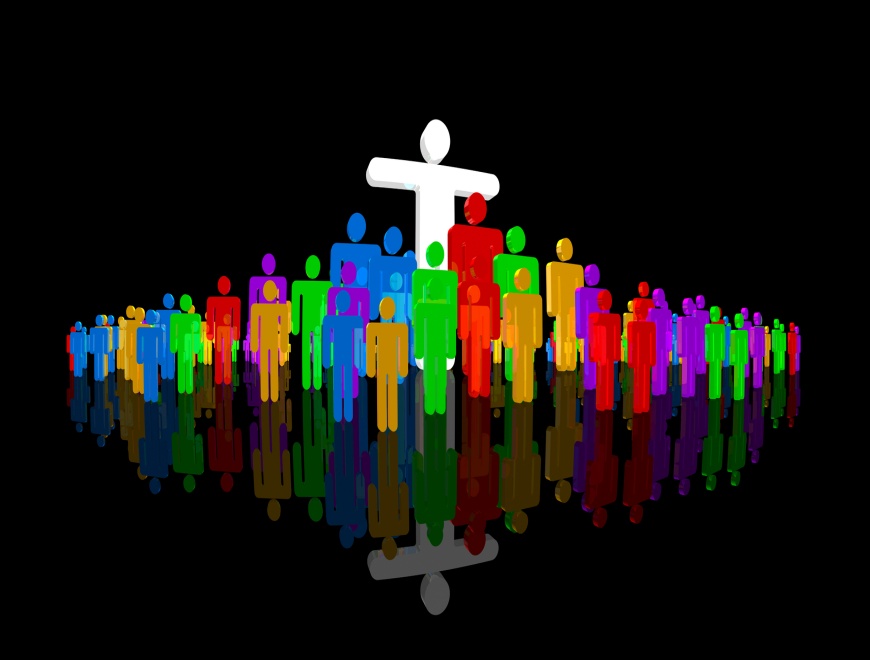 A. The Collection: 1 Cor 16:1-3- How Much?
 

B. God Doesn't Command All Things….Sometimes He Shows Us
Examples of Jesus (I Pet, 2:21; Phil. 2:1-8)
Approved men (Phil. 3:15-19; Heb. 6:12) 
Churches- (1 Cor. 4:17, 1 Thess. 2:14, 5:27)
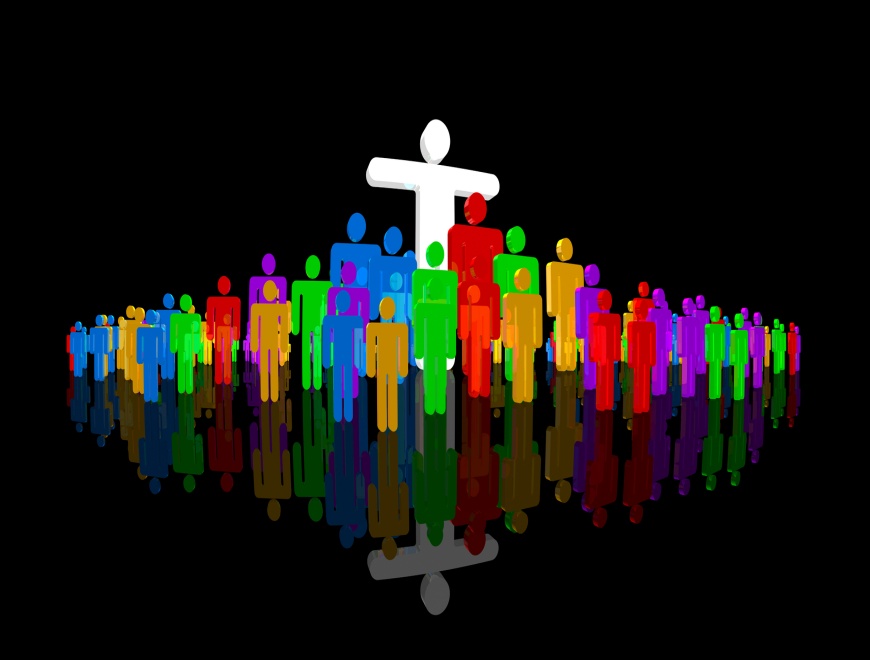 I. General Communication
A. Example: “On the first day of the week..”  (1 Cor. 16:2)

B. God commands some things: 
Jesus’ Command: Luke 22:19--Acts 20:7
 
C. A specific command does give general authority
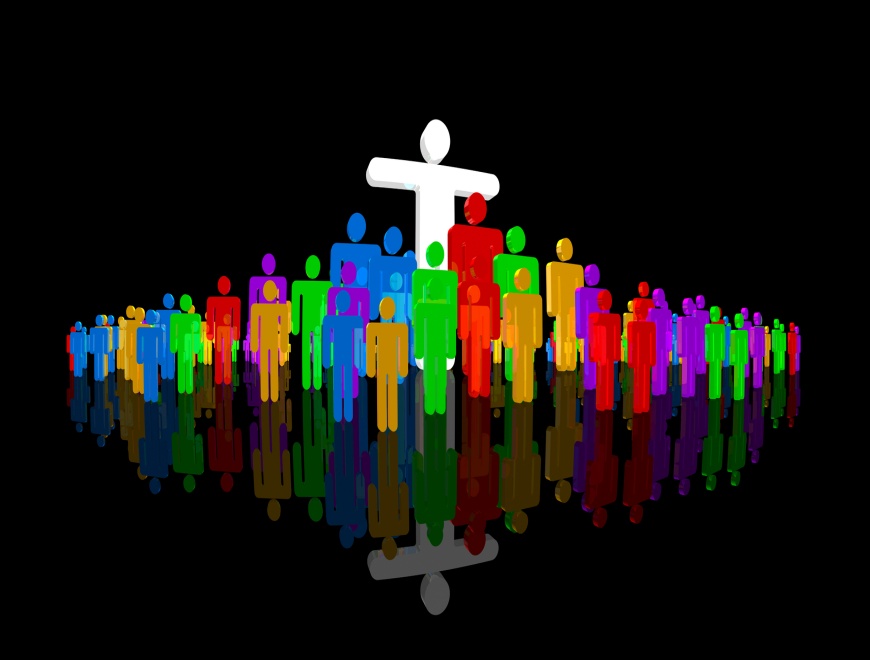 II. Specific Communication
A. God Is Not Fully Silent 
- Deuteronomy 5:32, 6:2-3, 12:32

B. God Doesn’t Command All Things….Sometimes He Implies Them
- Acts 2:1, Lev. 23:15-16

C. Examples of  Inferences
- Matthew 3:16, 19:9, Lk. 1:44
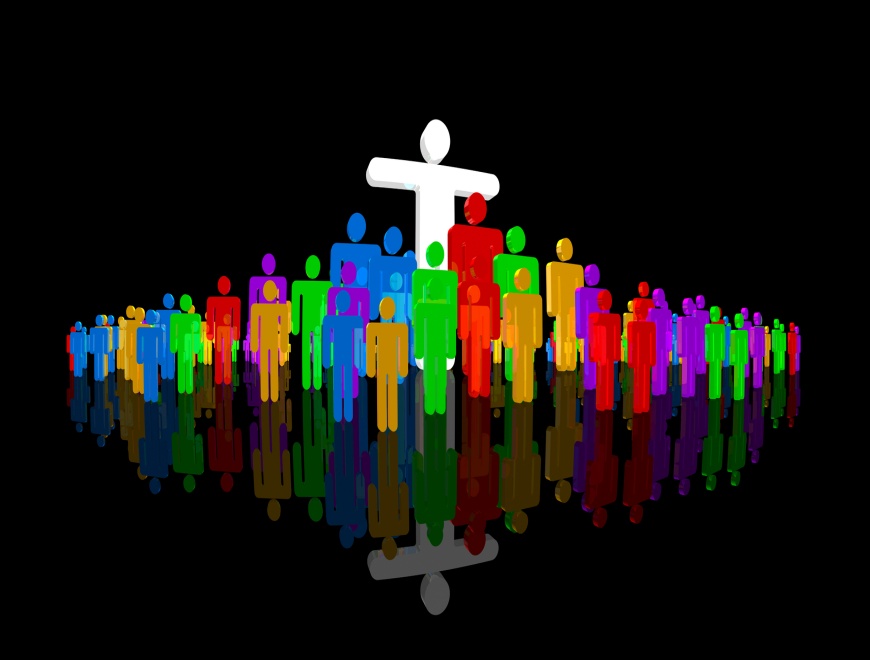 III. Silence Of God
The LOCAL Church is…
Built On Divine Communication
The Bible is given so that our local church can be MORE LIKE what the Lord desires!!! Ephesians 3:4-11
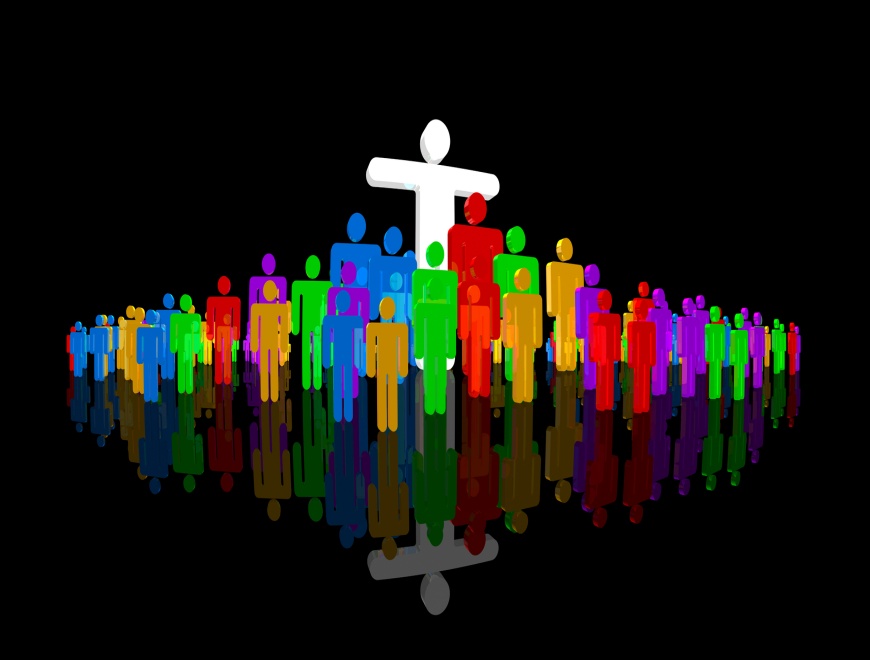